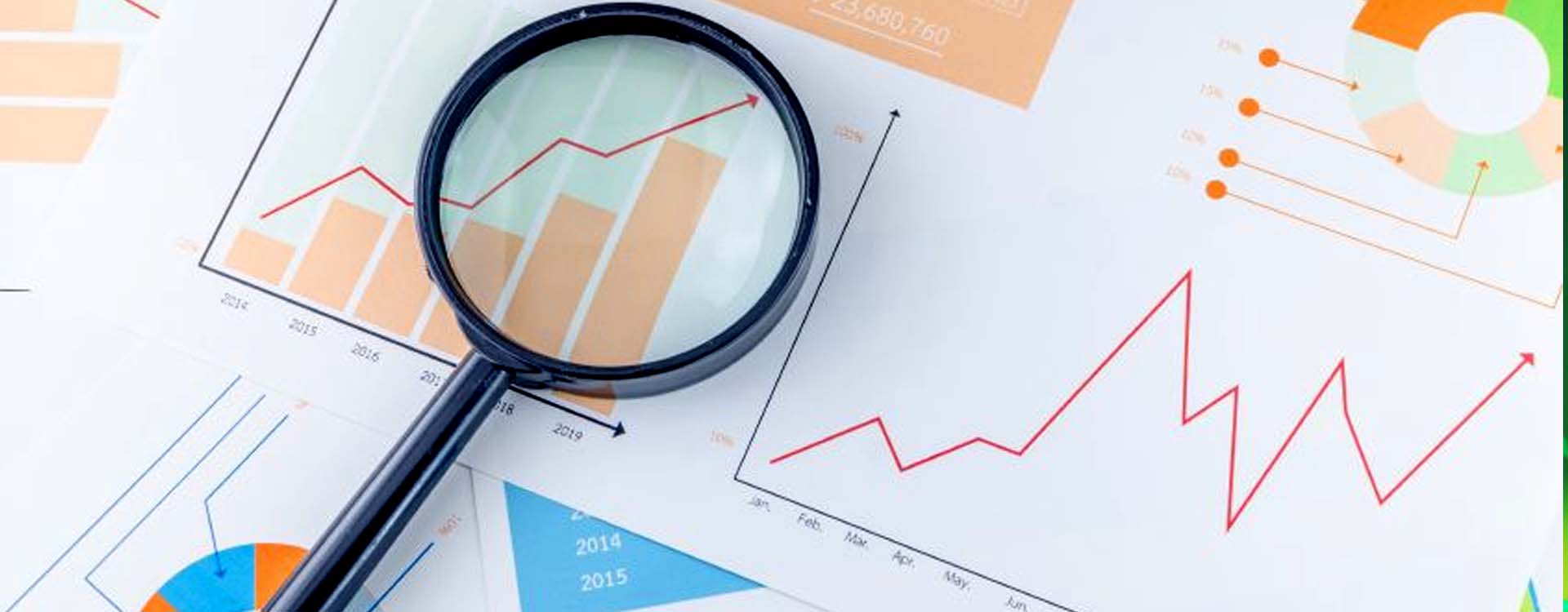 Financial Reporting & Financial Statement AnalysisSem-VIFinancial Statement Analysis
Chiranjit Ghosh
Department of Commerce
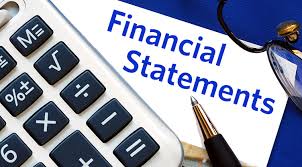 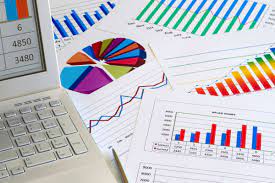 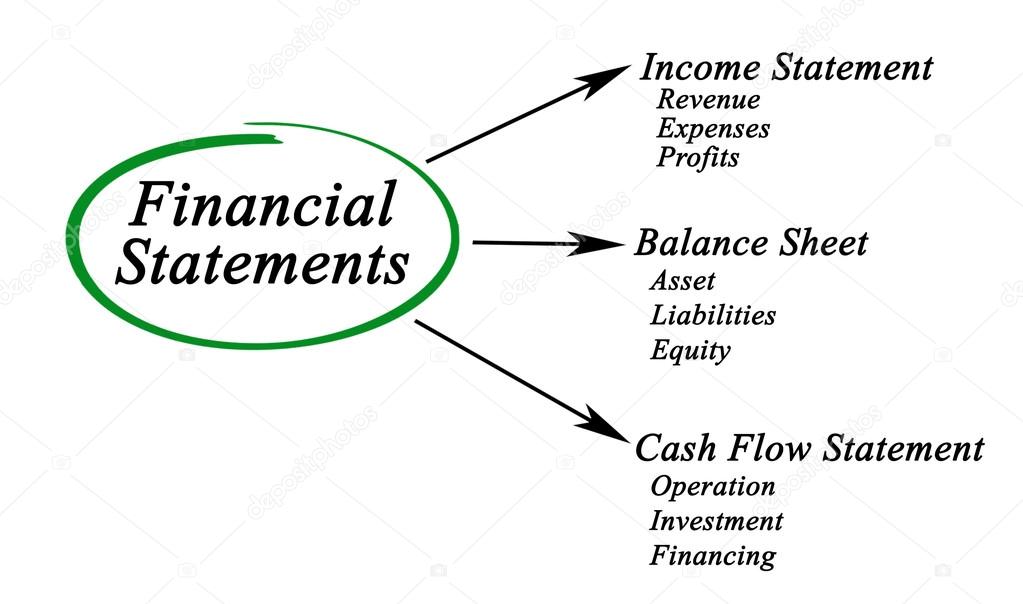 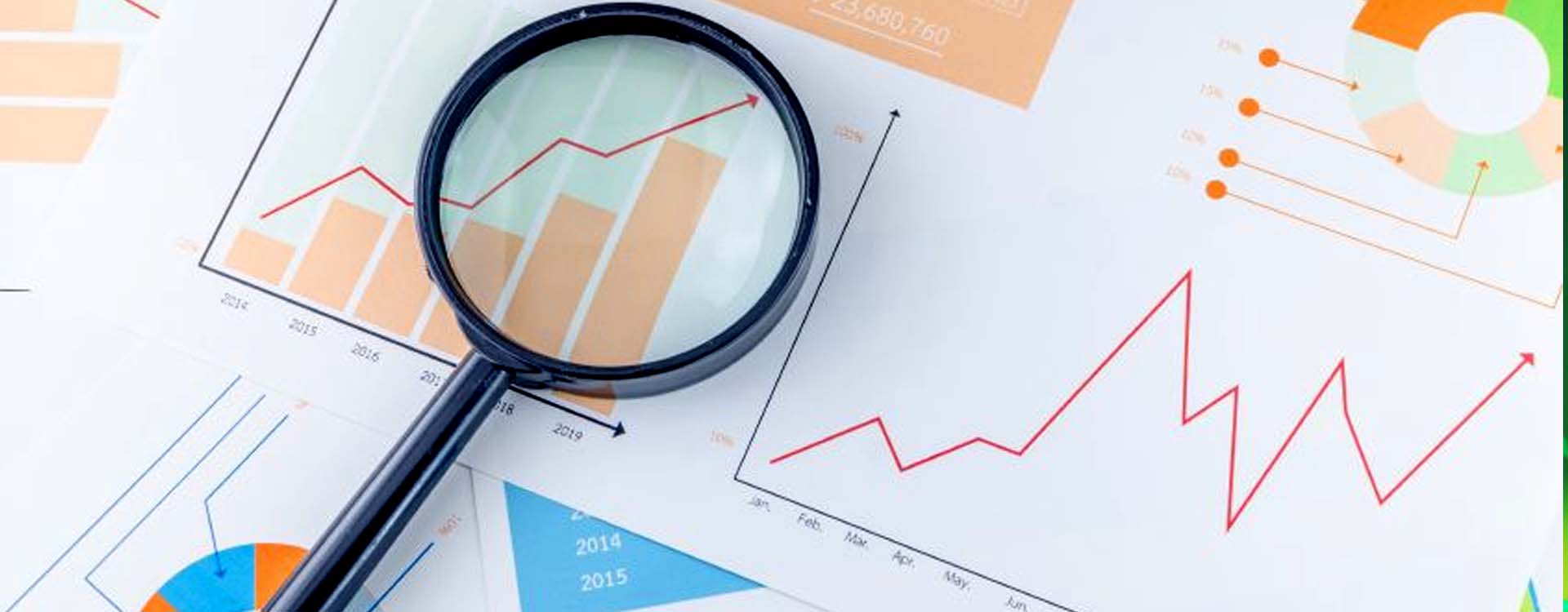 The process of identifying the strength & weakness of the concern by the truly setting up the relationship between the items that are usually contained in the financial statements
FINANCIAL STATEMENT ANALYSIS
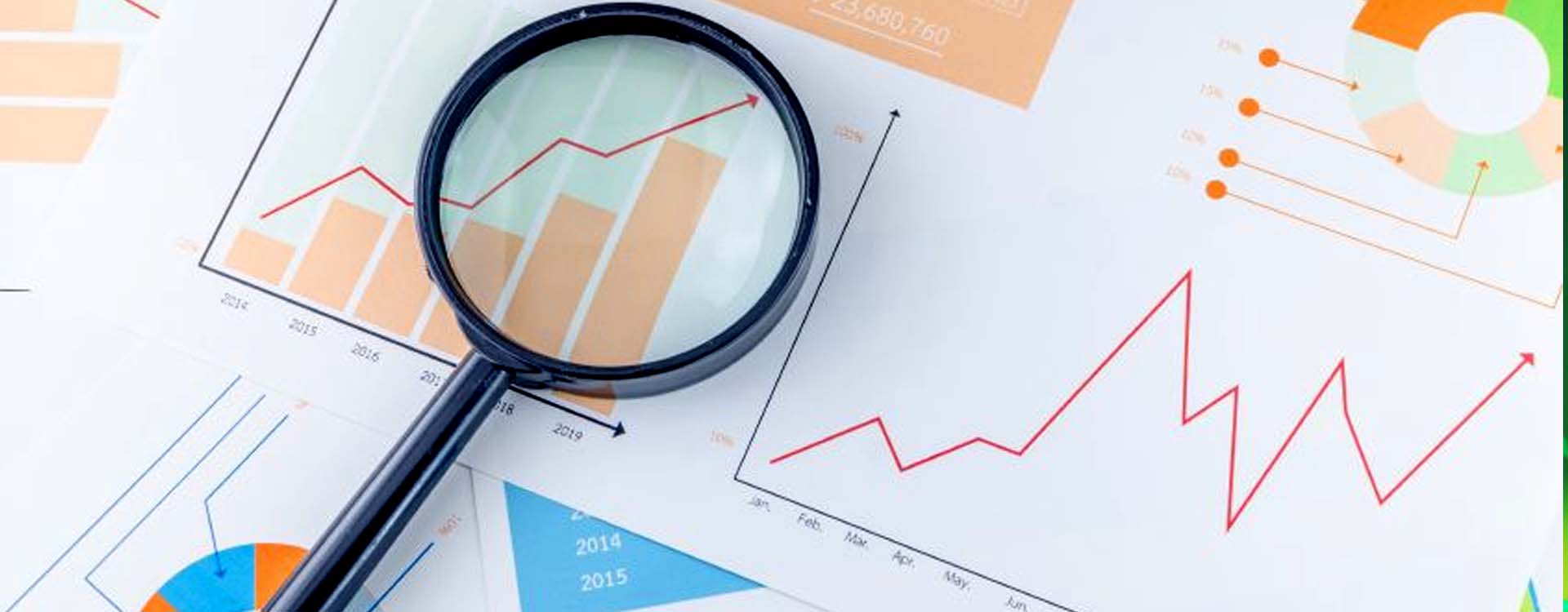 NEEDS OF FINANCIAL STATEMENT ANALYSIS
Investment Decision
Assessment of Liquidity
Assessment of operating Excellence
Assessment of Profitability
Assessment of Performance
Managerial Decision
Allocation of Resources
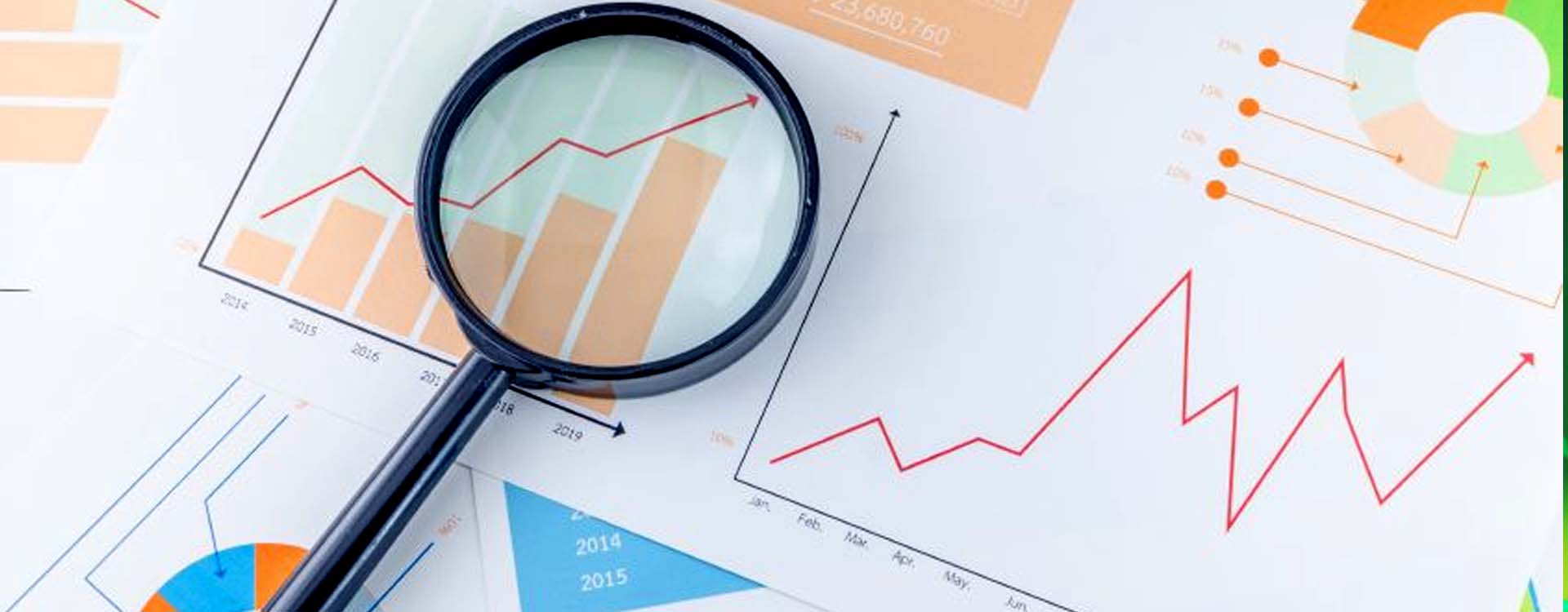 Parties to Financial Statement Analysis
Management
Proprietor/Shareholders/Partners
Creditors
Bankers
Other Lenders
Government
Customers
Employees
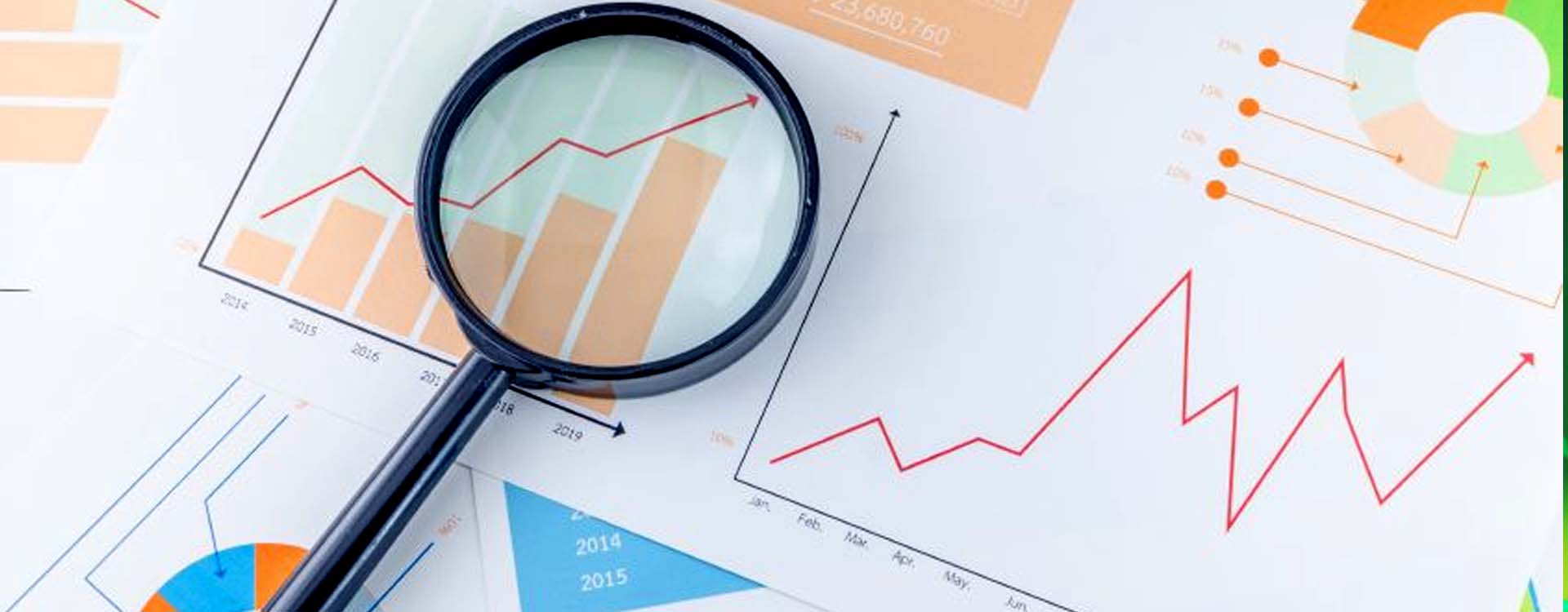 Modern Approach to Financial Statement Analysis
Comparative Statement
Common-size Statement
Trend Analysis
Fund Flow Statement
Cash Flow Statement
Ratio Analysis
Budgetary Control
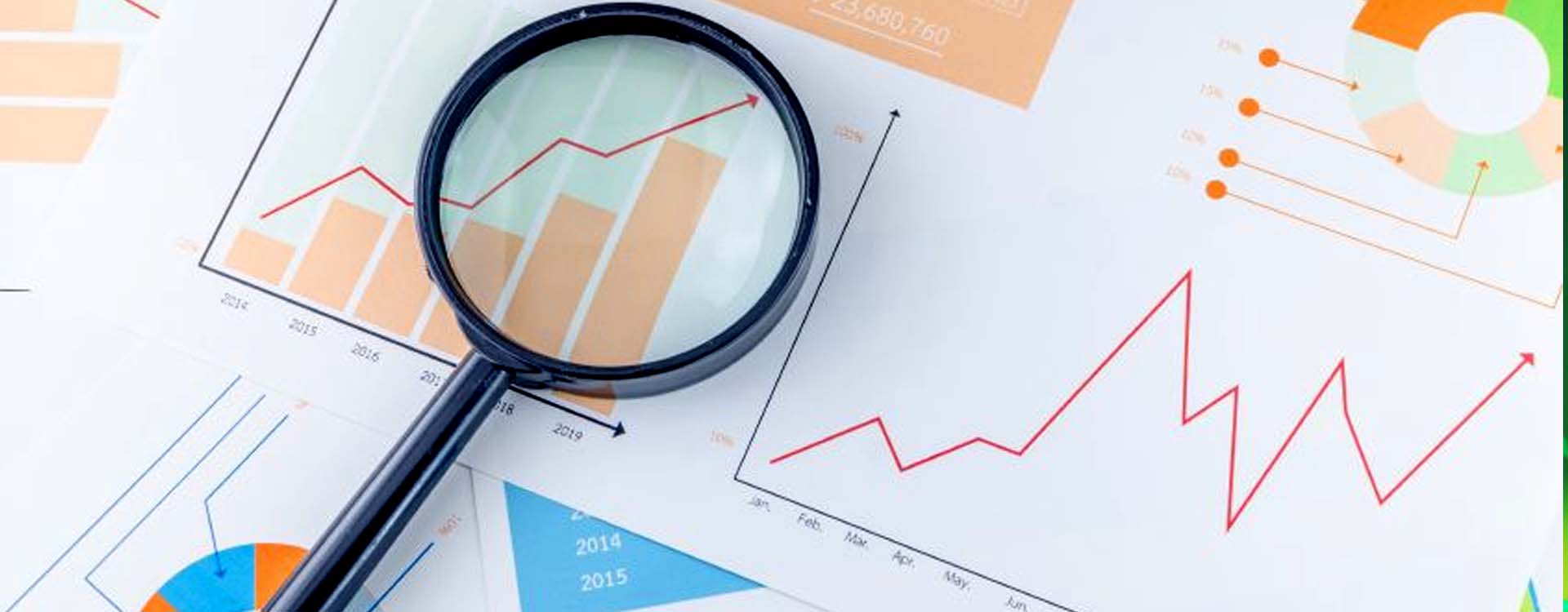 Comparative Statement Analysis
Comparative Statement or Comparative Financial Statement refers to a comparative study of components or elements or items of financial statements (Balance Sheet & Income Statement) for two or more years or with that of other entities. It is a historical summary of the same item or group of items of consecutive Income Statement or Balance Sheet of an entity.
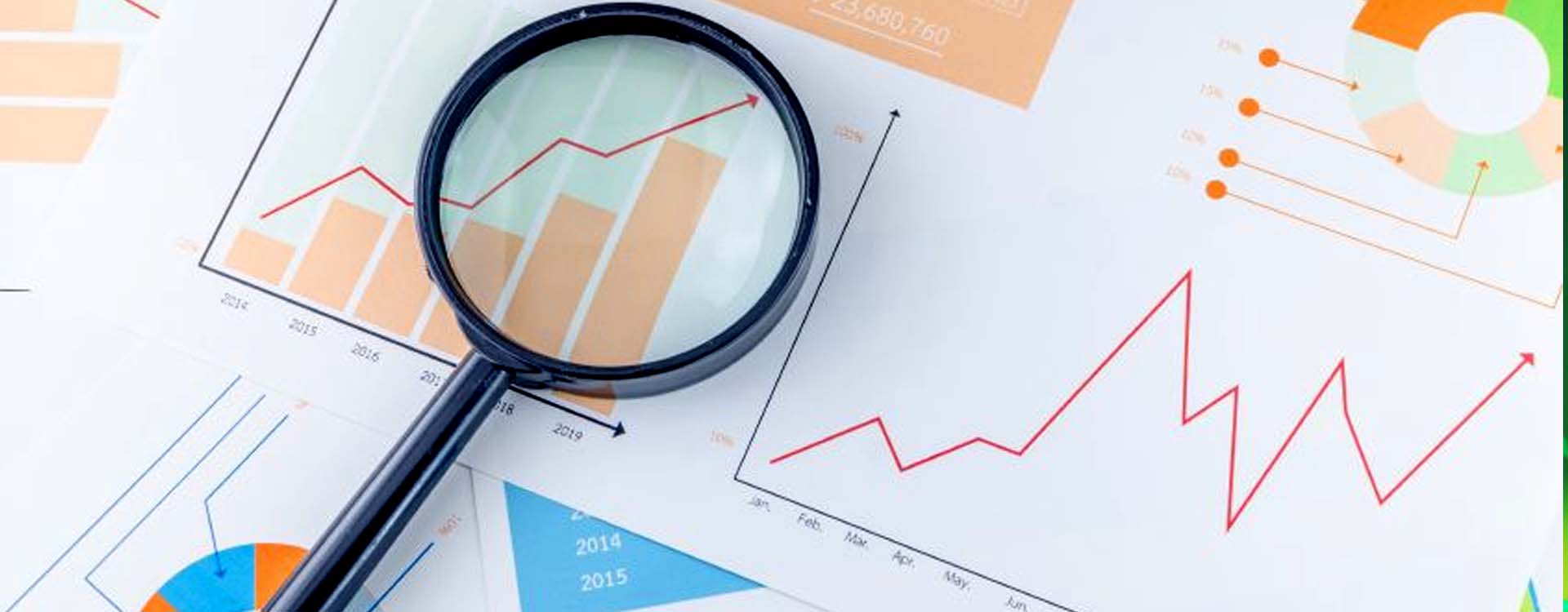 Advantages of Comparative Statement
For Evaluation of Financial Performance
Earmarked Changes
Highlighting nature of changes
Indicating Strength & Weakness
Comparison with other entities
Helps to make Forecasting & Planning
Key Financial Statistics
Key Help in Decision Making
Trend Analysis
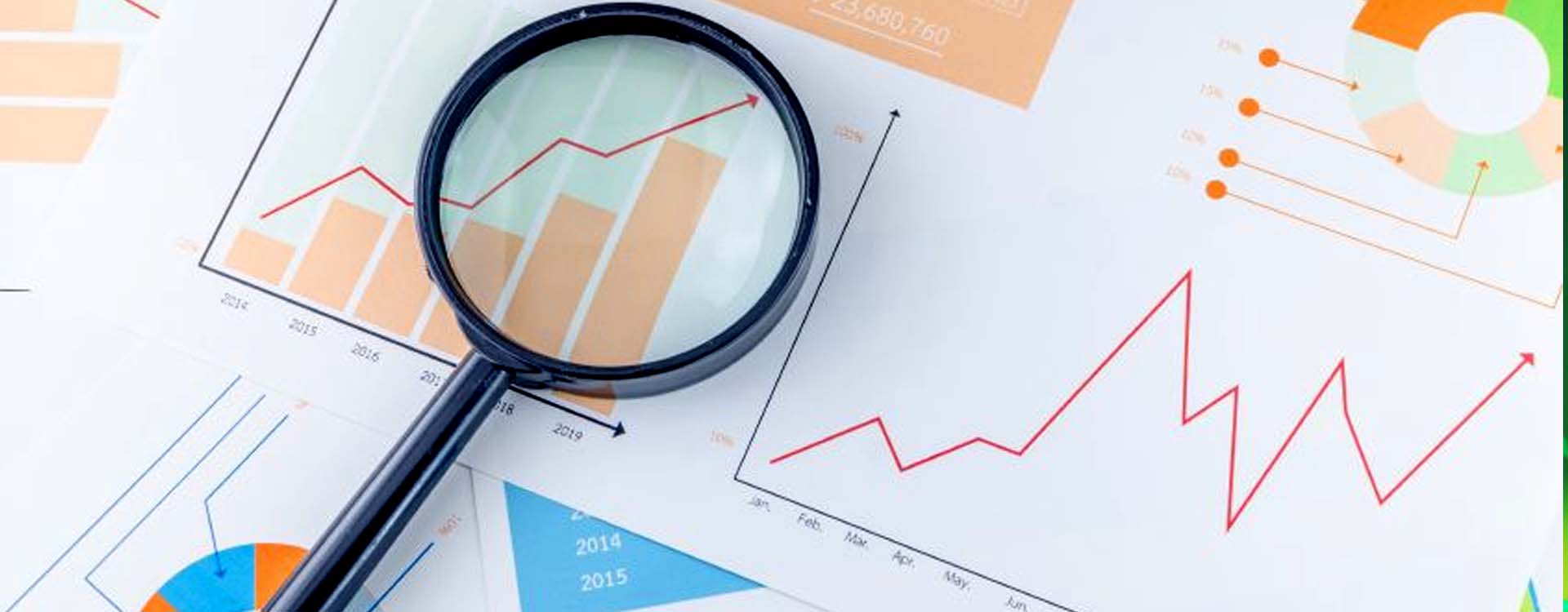 Disadvantages of Comparative Statement
Historical records
Price Level Changes
Difficult to make Inter-firm Comparison
Difficult to make detailed analysis
Chance of providing Misleading information